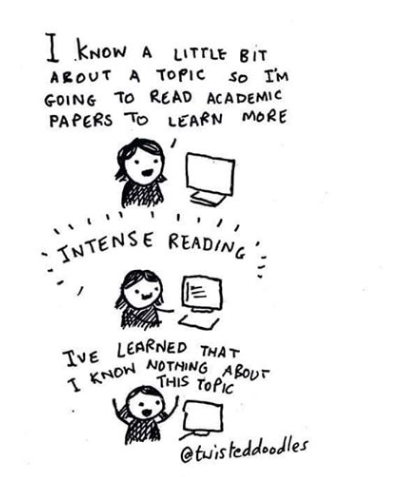 Informácie k prezentácií projektov bakalárskych prací
KSCA100 Seminář k bakalářské diplomové práci I
Prezentácie – základné informácie
Prezentácia 5 minút
Oponentúra – zhrnutie 1-2 minúty
Diskusia cca 3 minúty

Dobre si naplánujte čas, ak nestihnete ukončiť prezentáciu na čas, zastavím Vás. Snažte sa v krátkom čase čo najlepšie vystihnúť hlavné body Vášho projektu
Prezentácie – základné informácie
Čo spomenúť:
  Téma – len veľmi zbežne
  Hlavné výskumné otázky 
  Pramene / metóda zberu dát
  Metodológia – aký druh analýzy použijete – ako sa chcete 
      dopracovať k odpovedi na výskumné otázky 
  Predpokladaný výsledok?
Prezentácie – základné informácie
Čo naopak vynechať:
  Téma – obšírny historický úvod do tématiky
  Zdĺhavé predstavovanie sekundárnej literatúry 
  Odbehávanie od témy
Oponentúry – Vypracujte konštruktívnu kritiku
Toto áno:

  Konkrétne pripomienky vedúce k zlepšeniu textu
  Naplnil študent zadanie? Čo by mal spraviť, aby bola jeho práca lepšia? 
  Dávajte konkrétne príklady z textu objasňujúce problém, na ktorý 
      chcete poukázať
  Pri kritike ujasnite odôvodnenie kritiky
  Pri konštruktívnej kritike môžete taktiež vyzdvihovať klady, nie je 
     nutné len kritizovať
Oponentúry – Vypracujte konštruktívnu kritiku
Toto nie:

  Dávať vágne formulácie typu: „Toto je dobré,“ „toto nie je dobré.“ 
    Bez konkrétnejšie ujasnenia prečo to je alebo nie je dobré nemá takéto 
     tvrdenie žiadnu výpovednú hodnotu a spolužiakovi nijako nepomôže pre zlepšenie textu 

  Dávať len negatívnu kritiku

  Editovať výlučne problémy so štylistikou a gramatikou textu
     Samozrejme môžete upozorniť na podobné problémy, ale zamerajte sa hlavne na obsah 
     projektu, naplnenie zadania a jasnosť informácií